ICDL
https://www.icdl.at/icdlschulen
International Certification of Digital Literacy
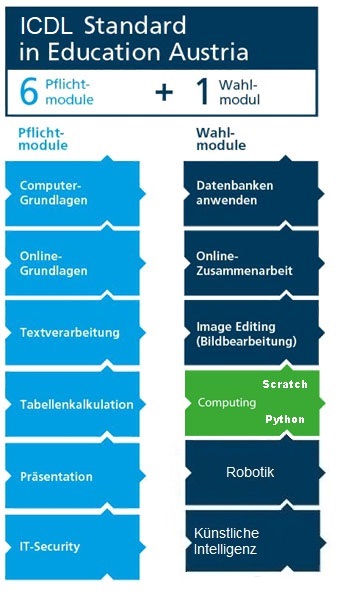 Module
Inhalte werden im Unterricht durchgeführt
Kann jederzeit begonnen werden
Kein Zeitlimit
Kann auch bei Schulwechsel fortgesetzt werden
Vorteile
Studium
Beruf
Internationaler Standard
Digitale Grundbildung
Kosten
Erwachsener
Schüler
ICDL Prüfung
Ca. 1-2 Termine pro Monat
Prüfungsdauer: 45min
75% für positiven Abschluß
Jedes Modul kann beliebig oft wiederholt werden